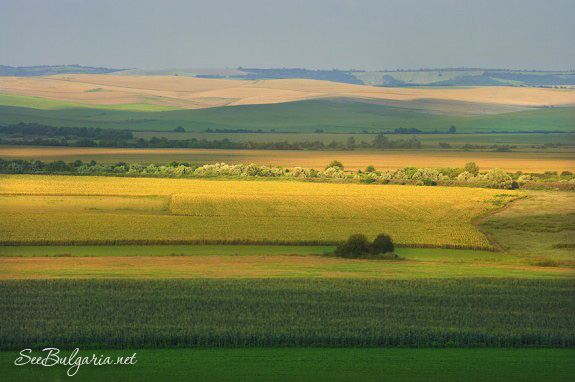 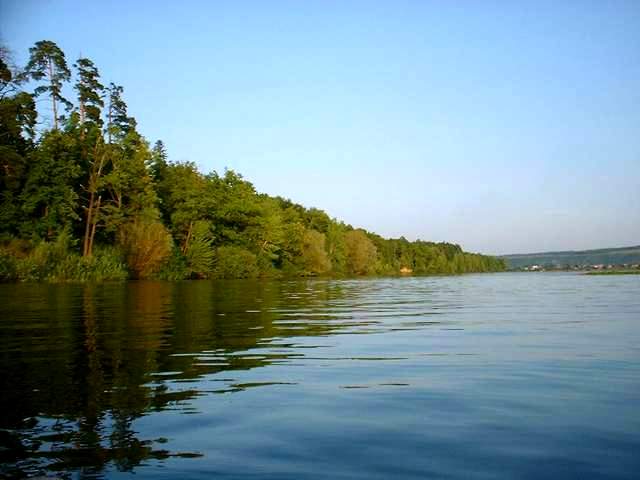 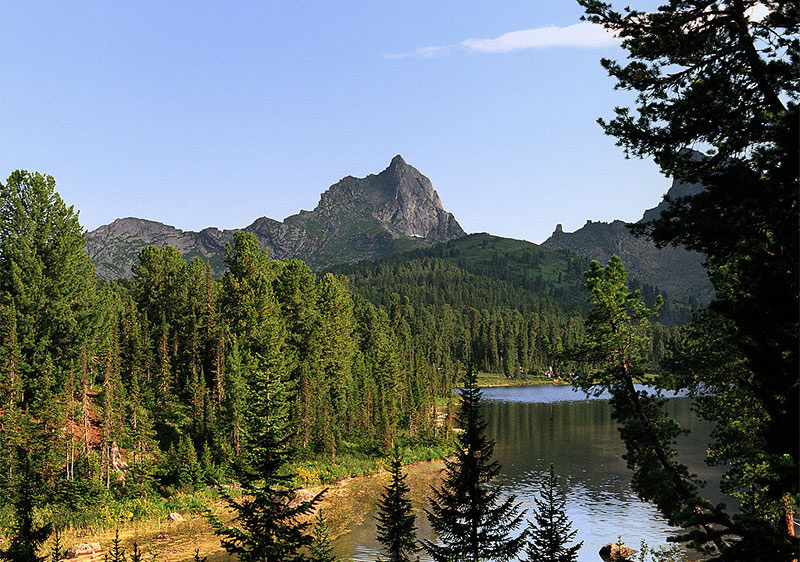 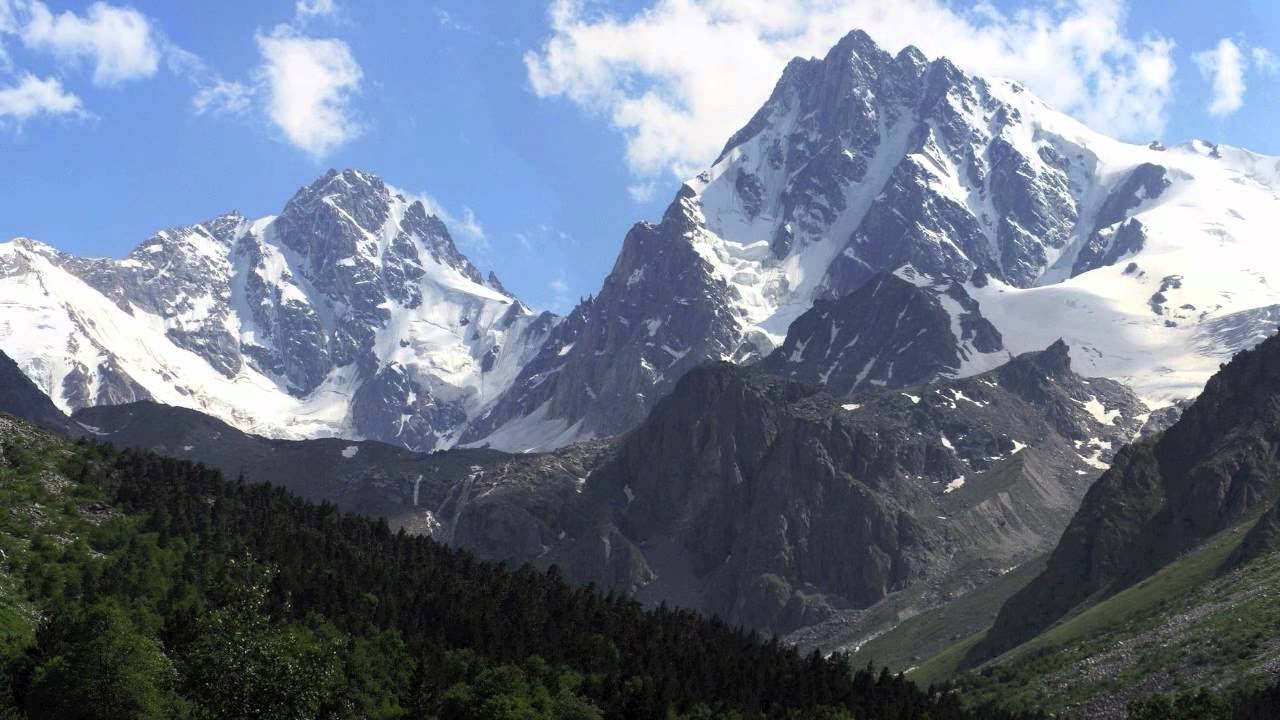 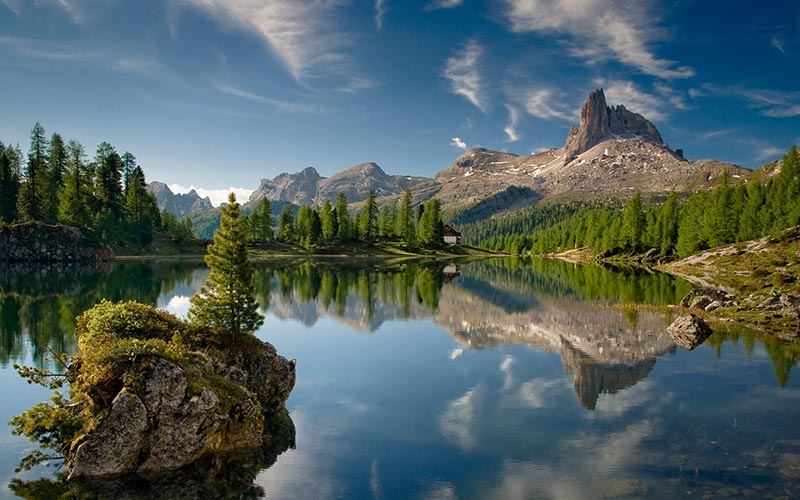 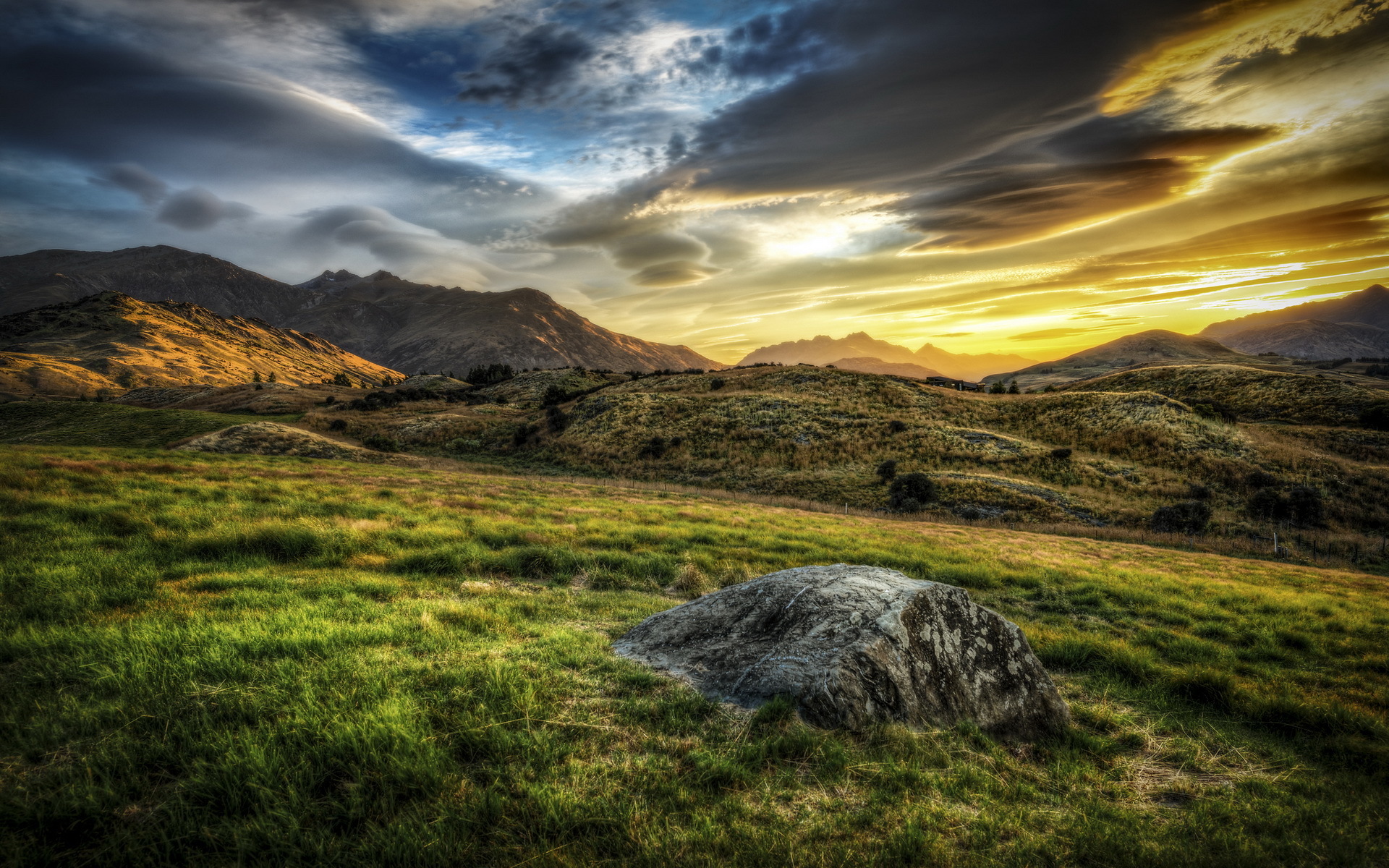 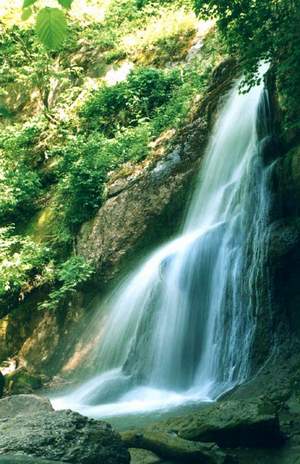 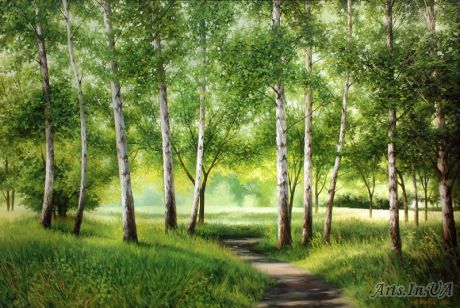 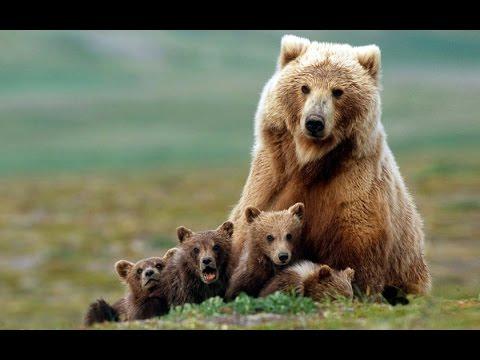 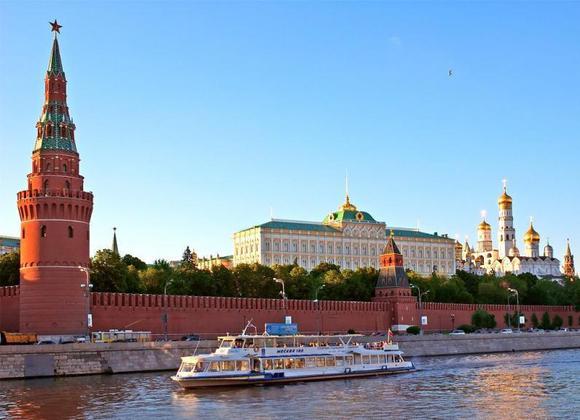 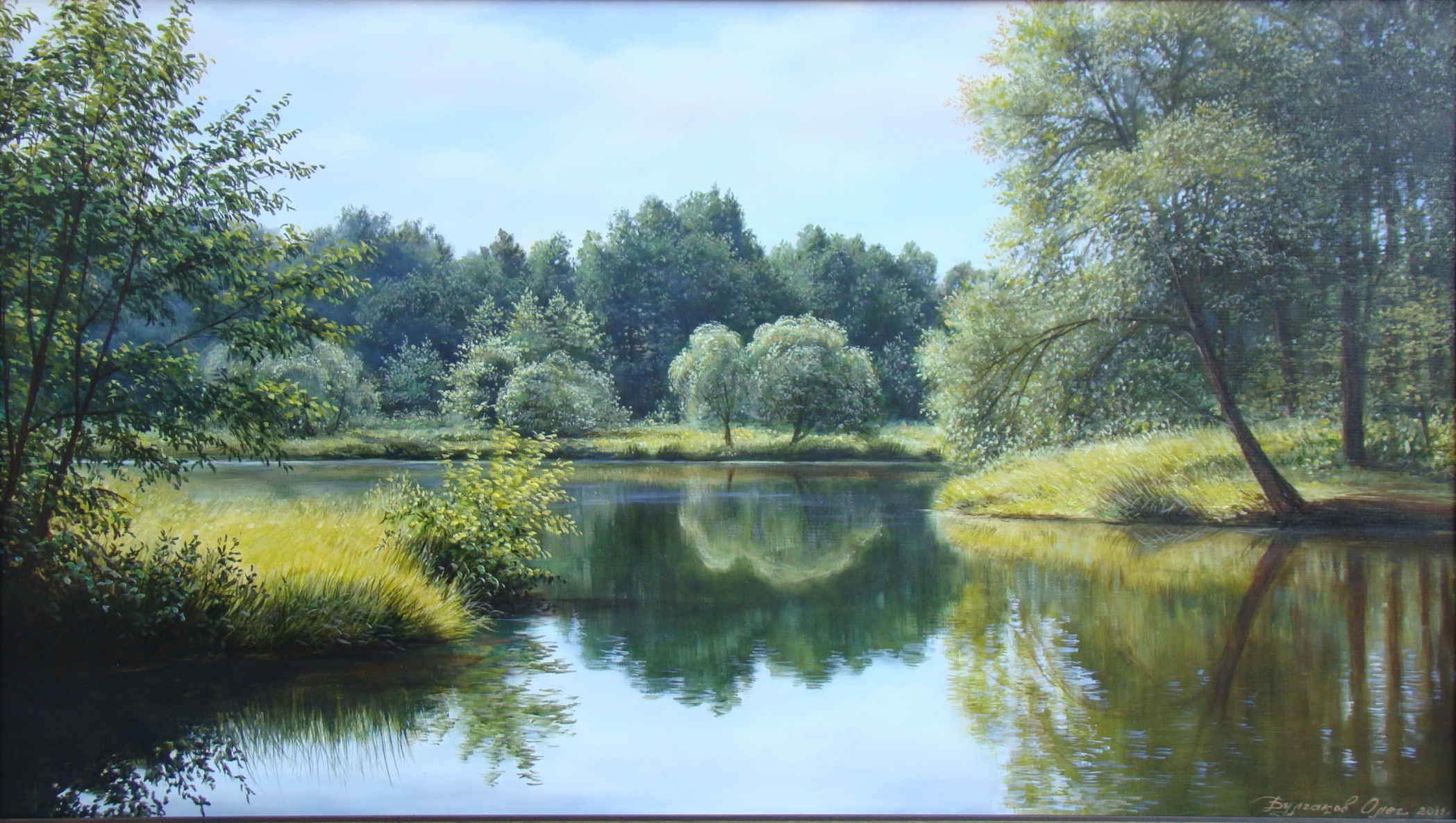 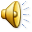 Родной край-часть большой страны
Учитель географии МБОУ СОШ № 28 
Исакова Марина Валентиновна
Цели и задачи
находить и показывать свой край на карте
давать характеристику своего края
различать и описывать изученные природные объекты своего края
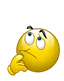 Физическая карта России
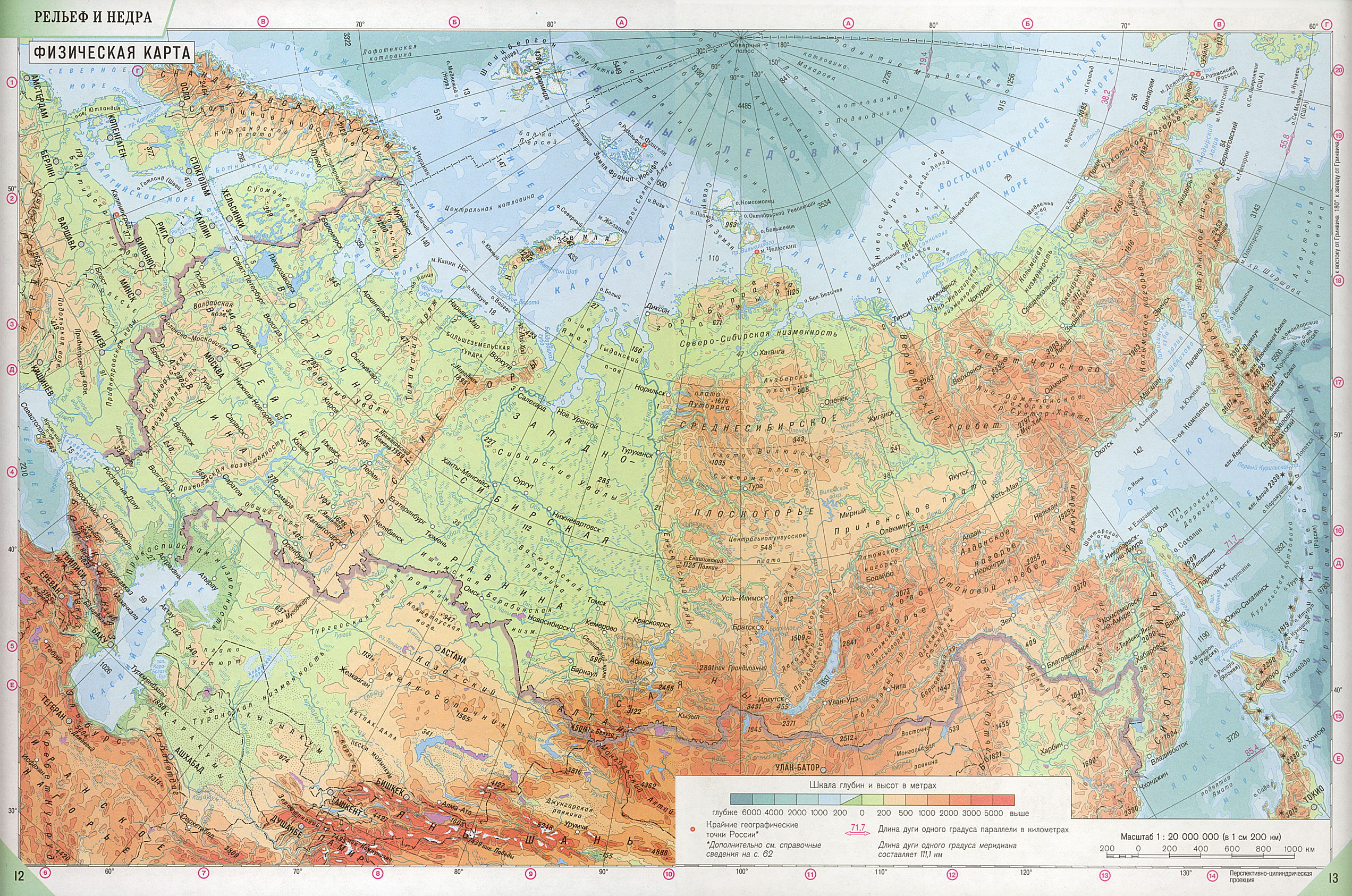 Физическая карта Северной Осетии
Климатическая карта Северной Осетии
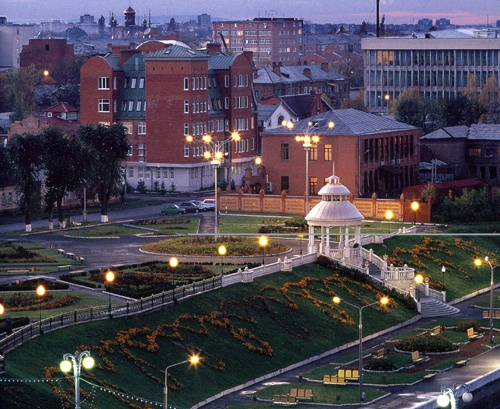 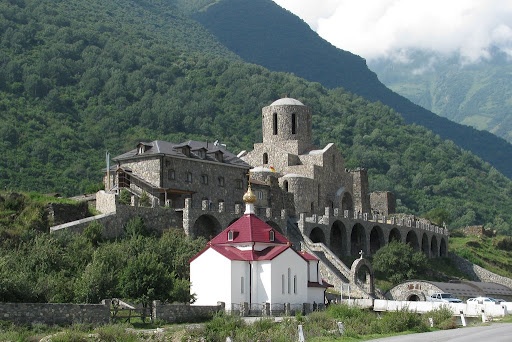 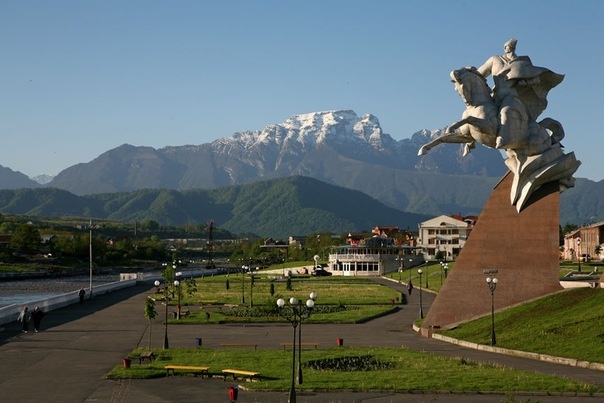 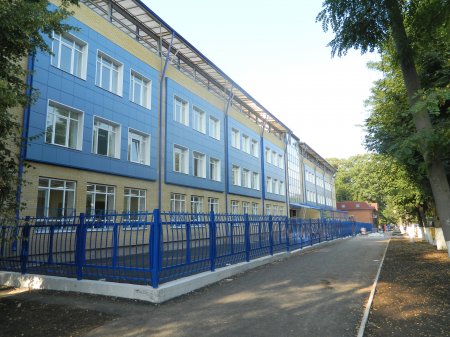 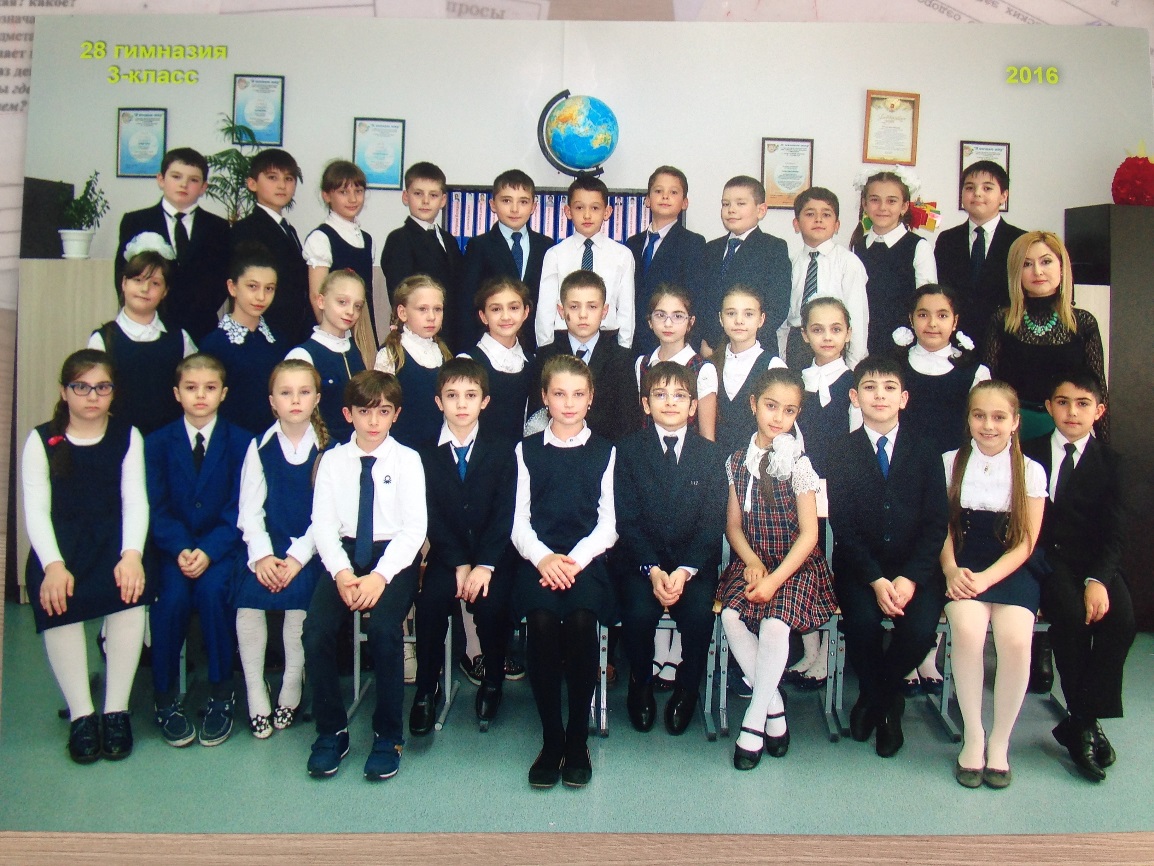 МБОУ гимназия №28
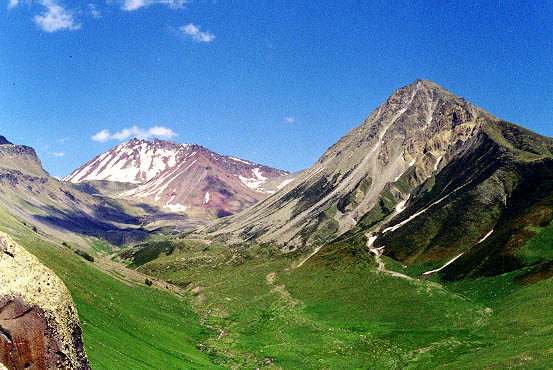 Северная и центральная части нашей республики , Притеречной и Северо – Осетинской наклонной.
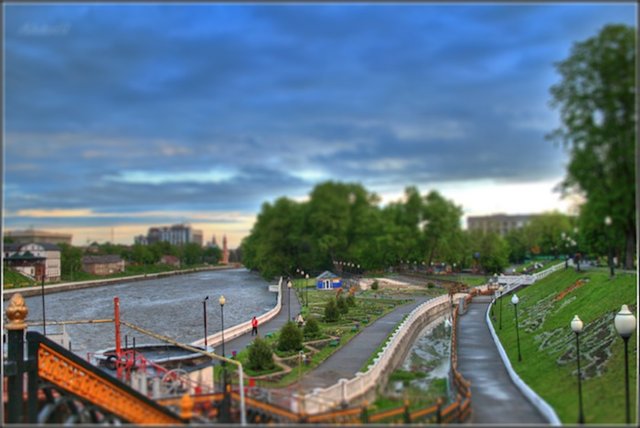 Главная река Северной Осетии – Терек. Он берёт своё начало в Грузии (на высоте 3856 м над уровнем моря) от небольшого ледника горы Зилгахох и впадает в Каспийское море.
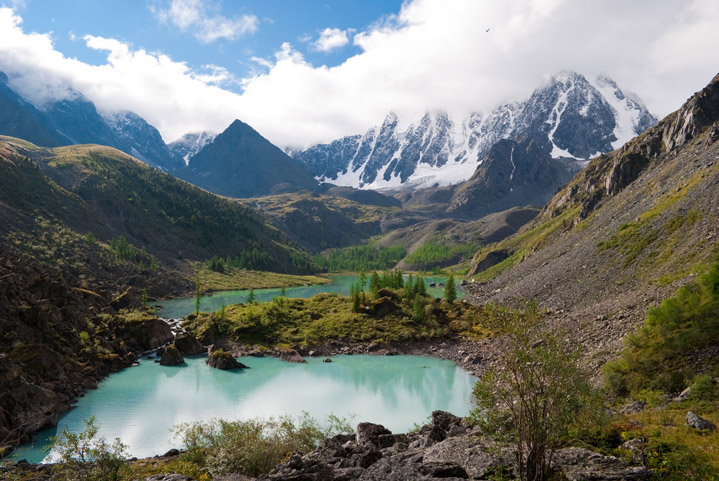 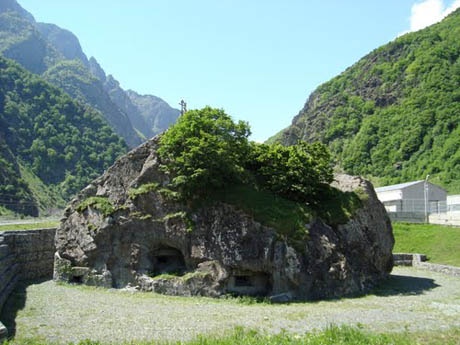 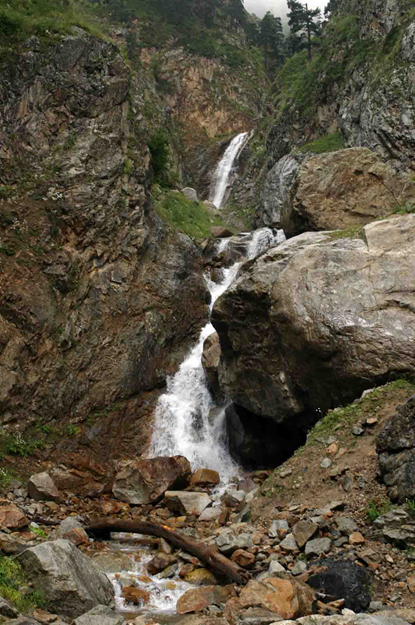 «Ермоловский камень» – свидетель истории
Цейский водопад.
Описание реки (Рабочая тетрадь стр. 68)
Добыча песка, глины.
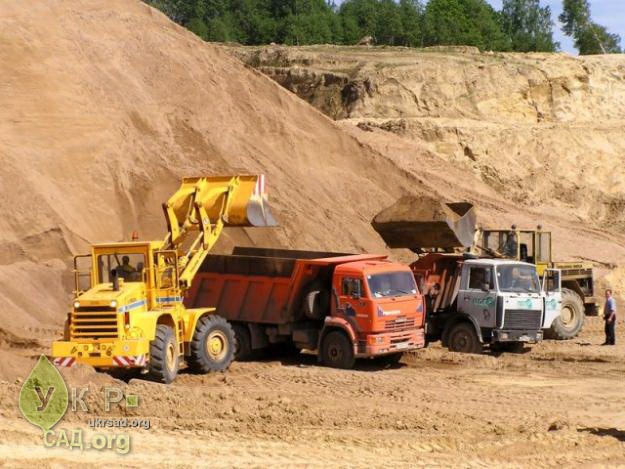 добыча доломита
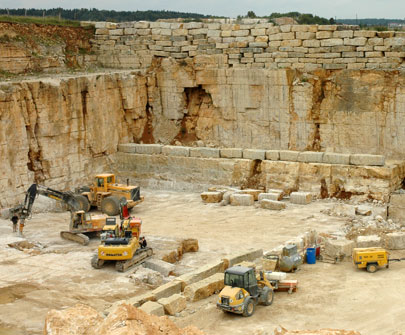 добыча базальта
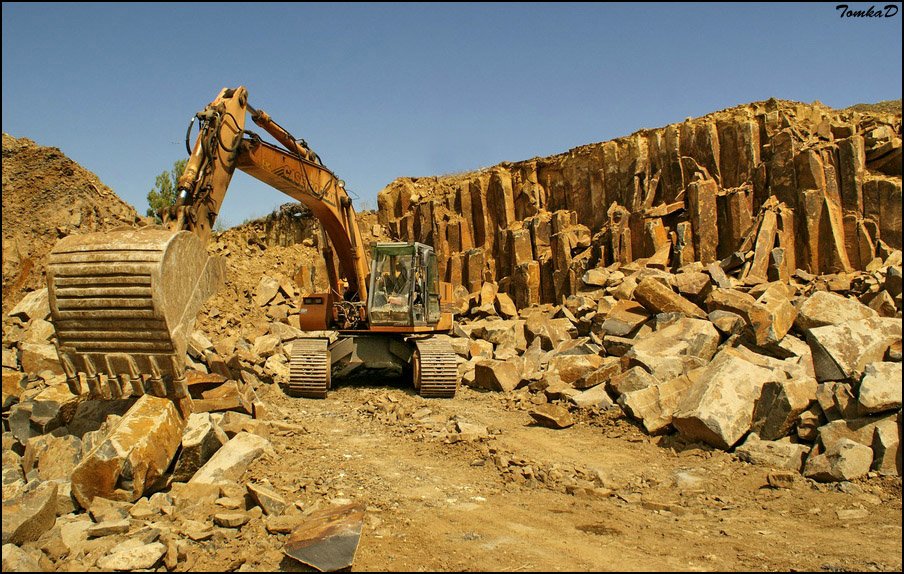 добыча гранита
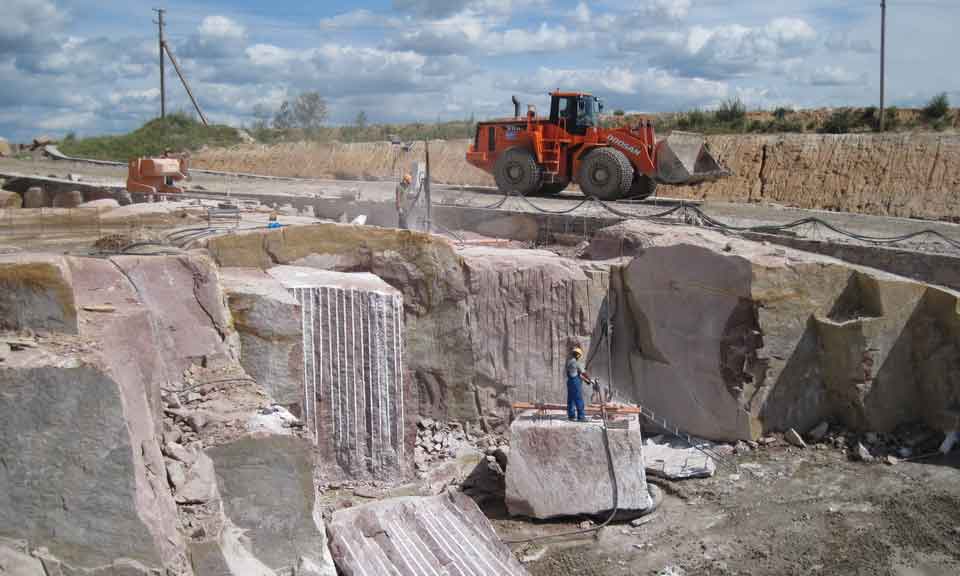 добыча известняка
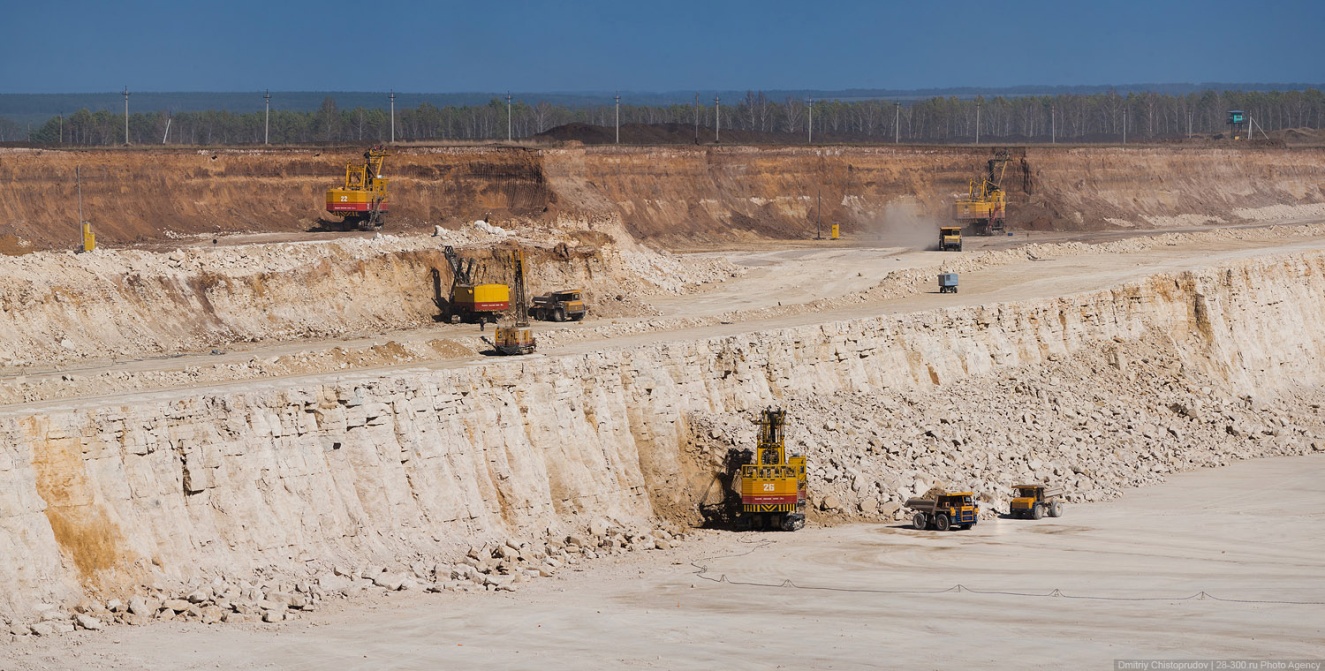 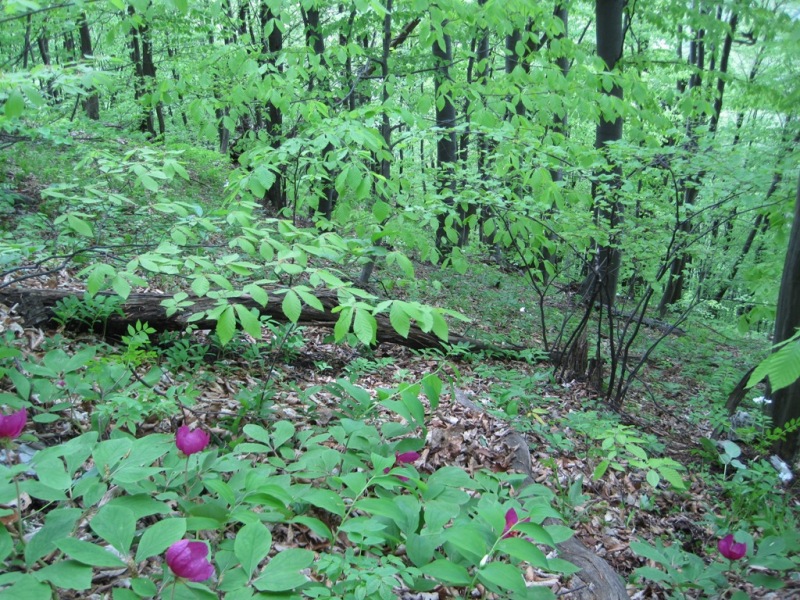 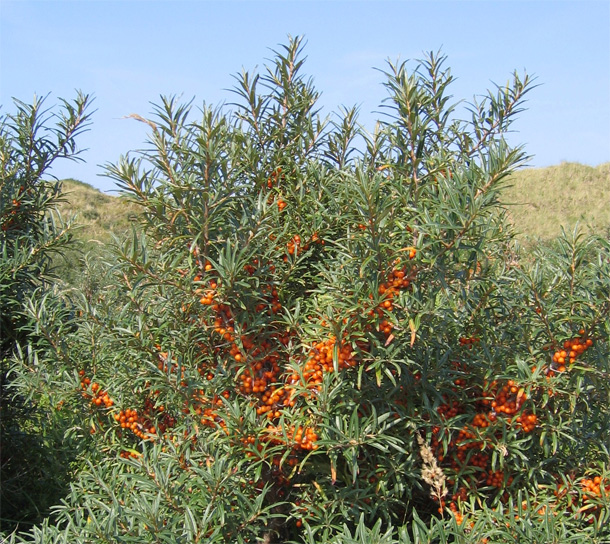 В наших лесах много ягод и прочих плодов, богатых витаминами и другими целебными веществами. Повсеместно растут: яблоня, груша, кизил, алыча, лещина, малина, ежевика, барбарис, облепиха.
Облепиха.
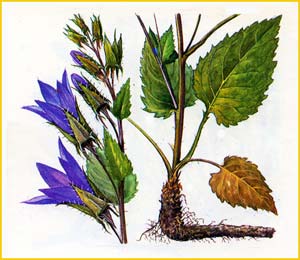 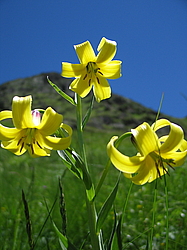 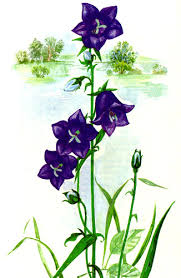 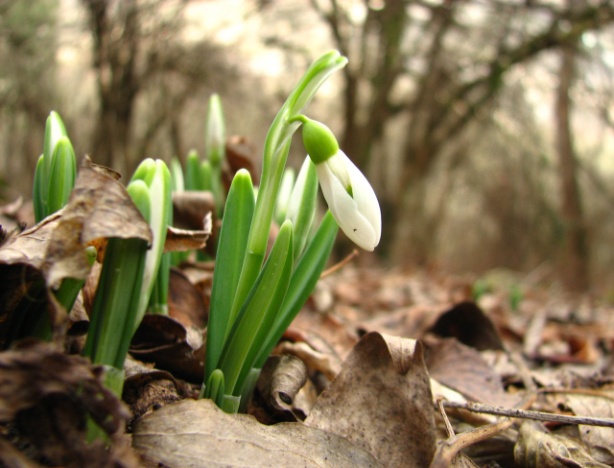 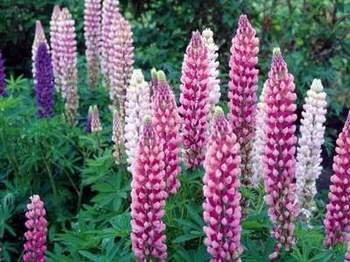 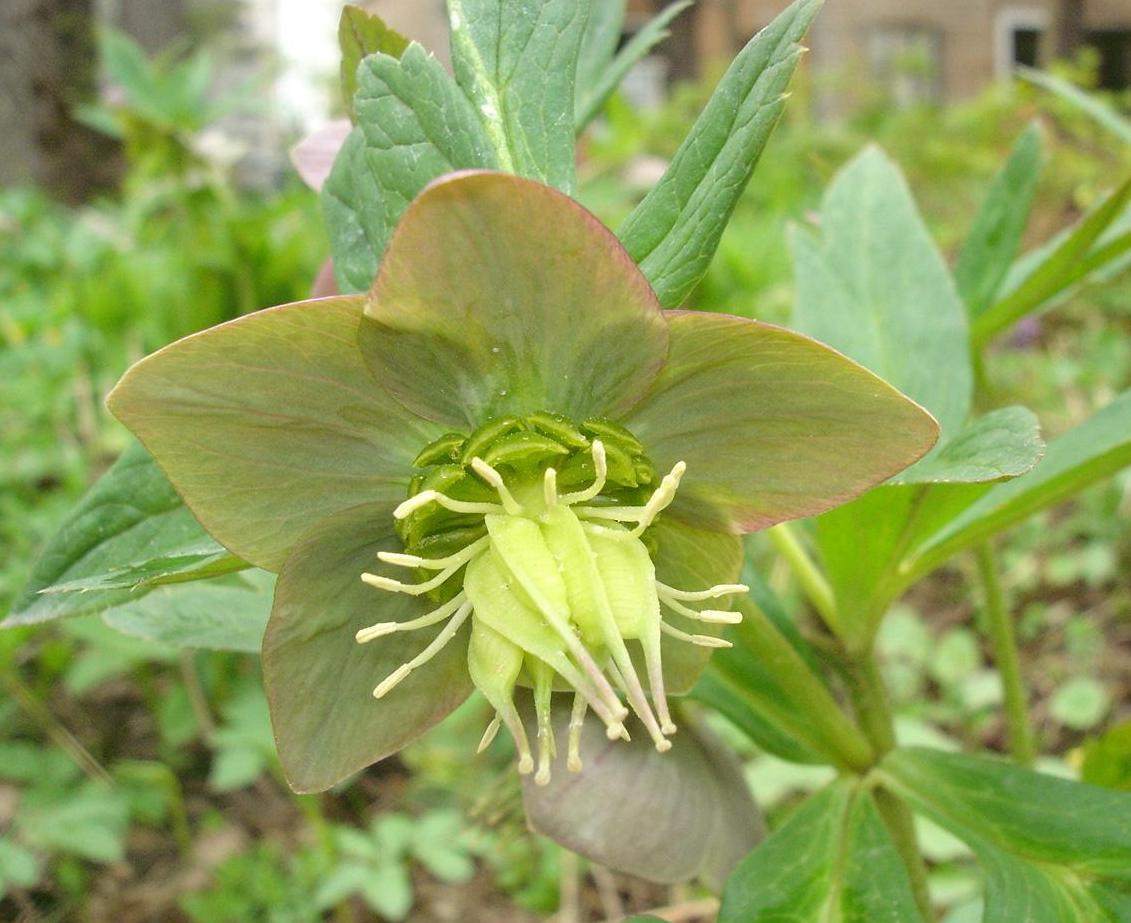 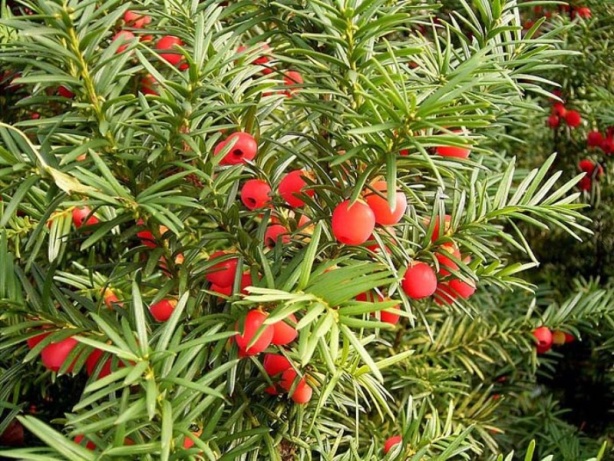 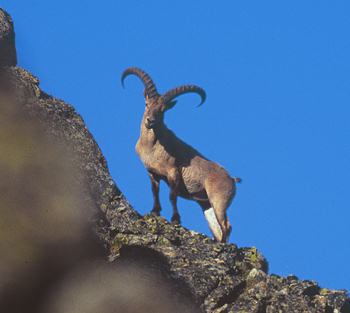 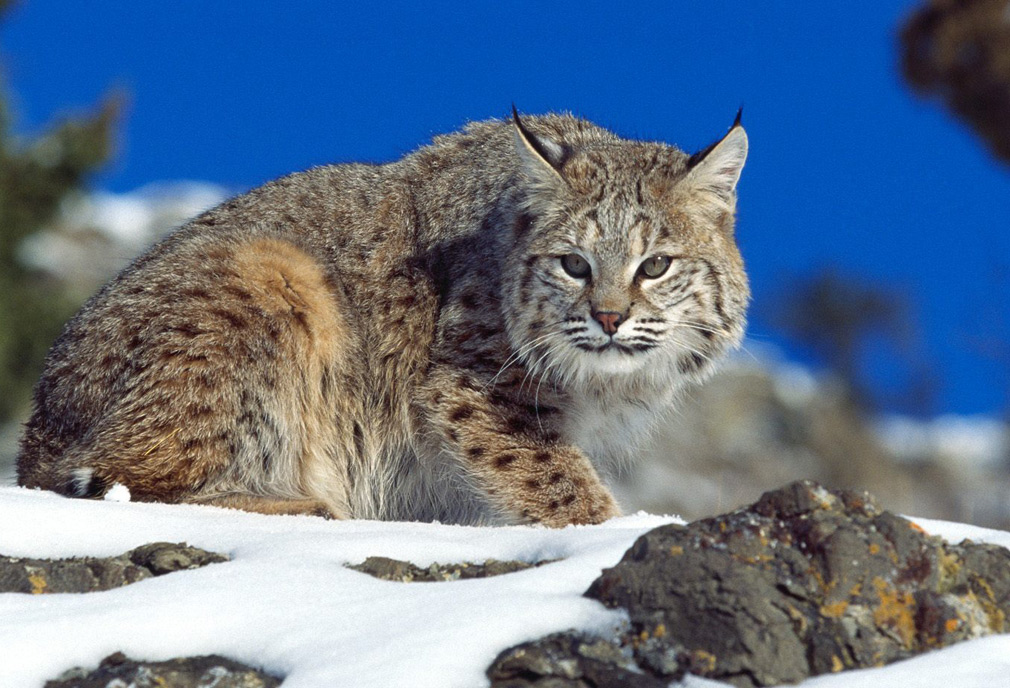 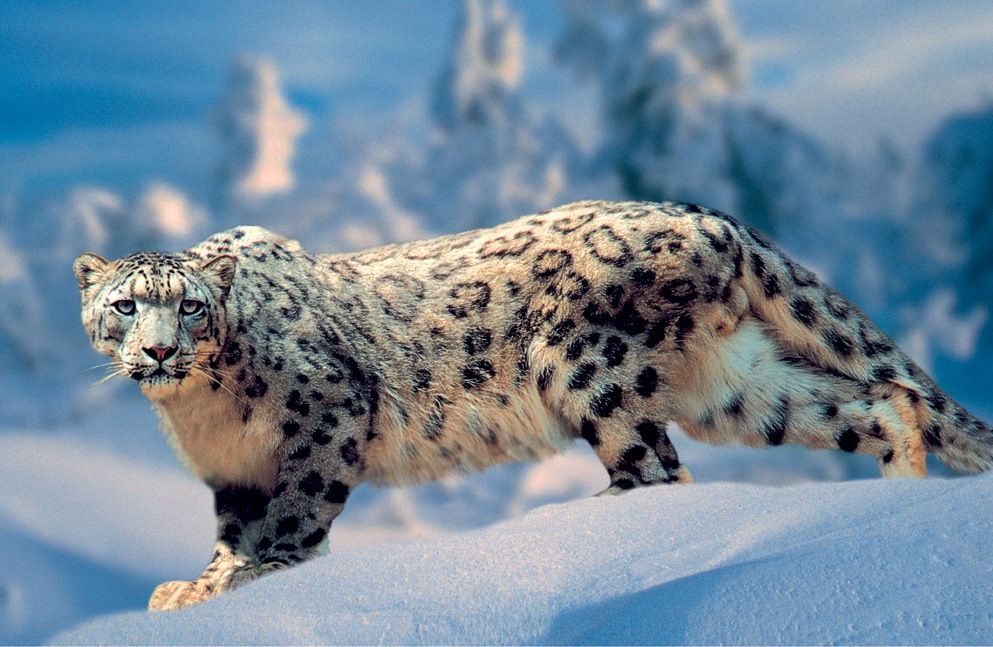 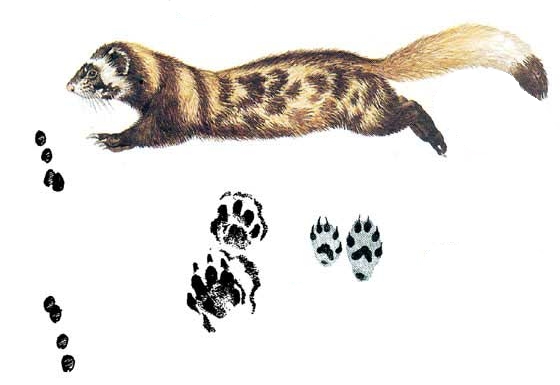 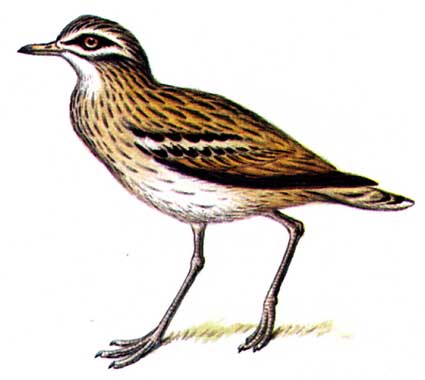 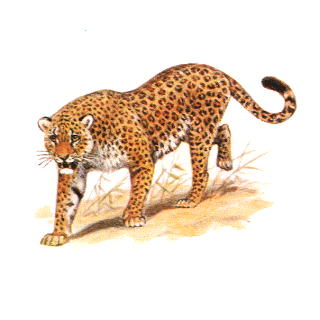 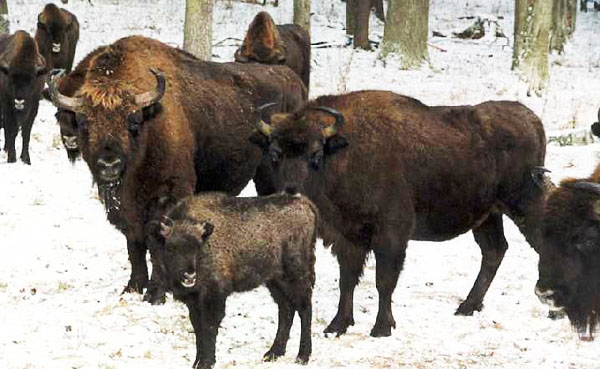 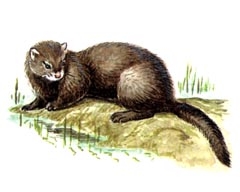 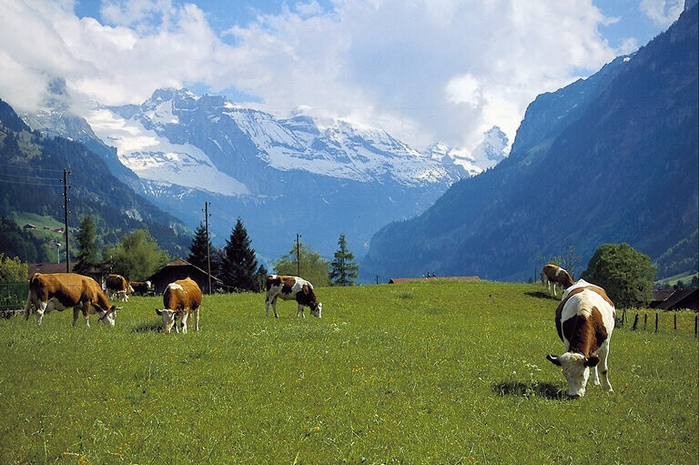 Найди название животных
Ответы: белка, волк, бурундук, еж, заяц, лиса, соболь, мышь, медведь, лось, марал (сибирский олень с большими рогами)
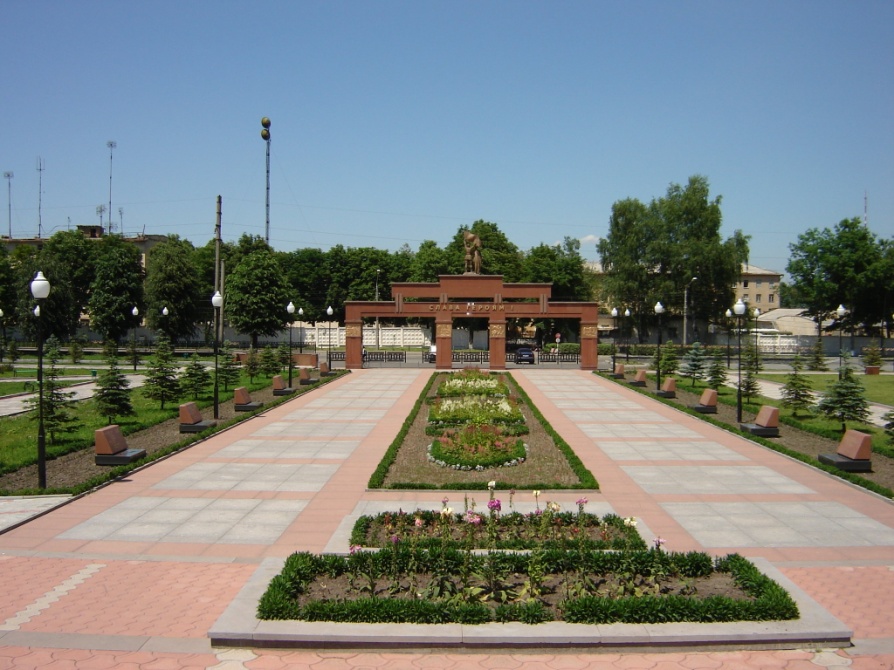 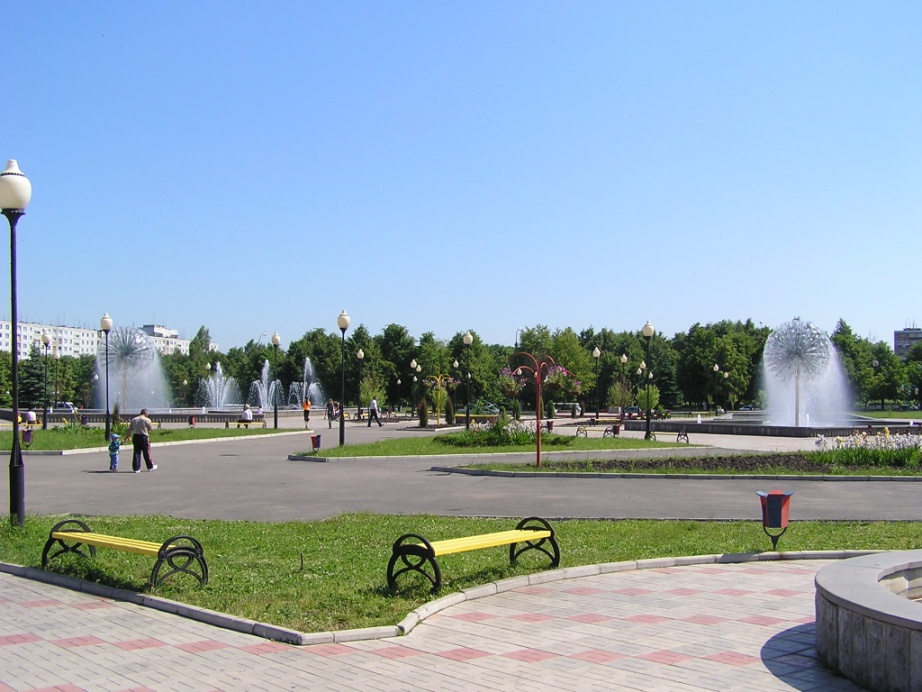 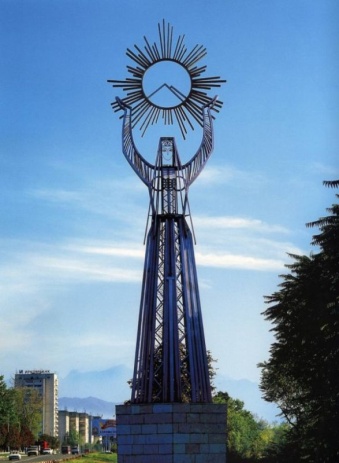 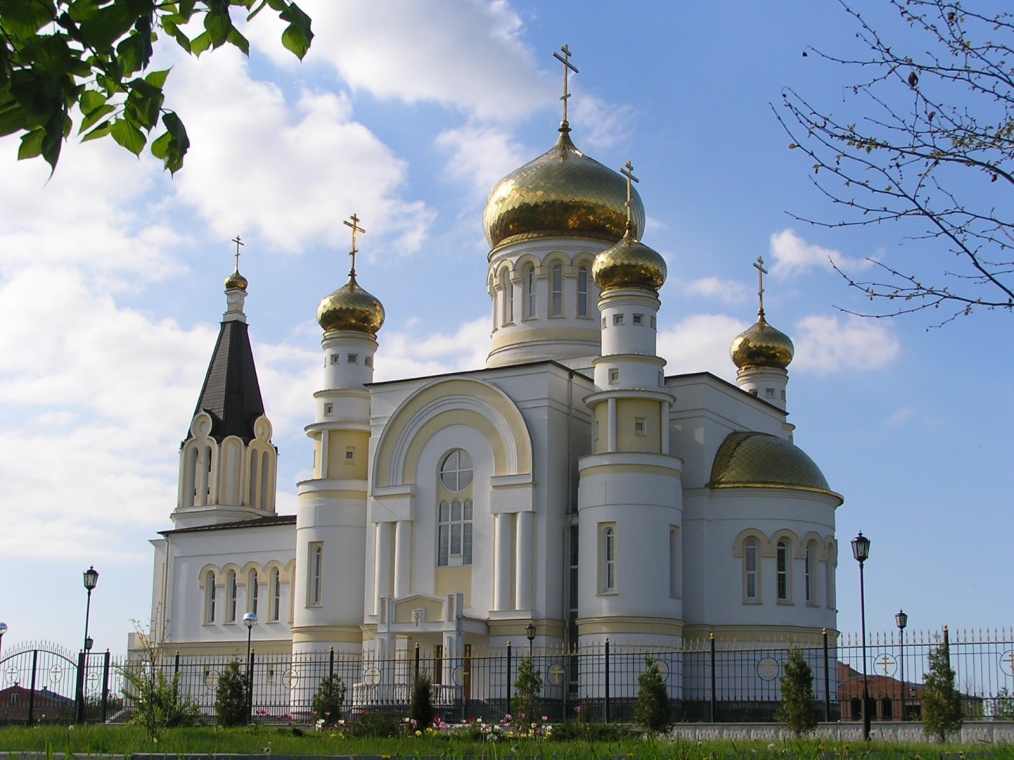 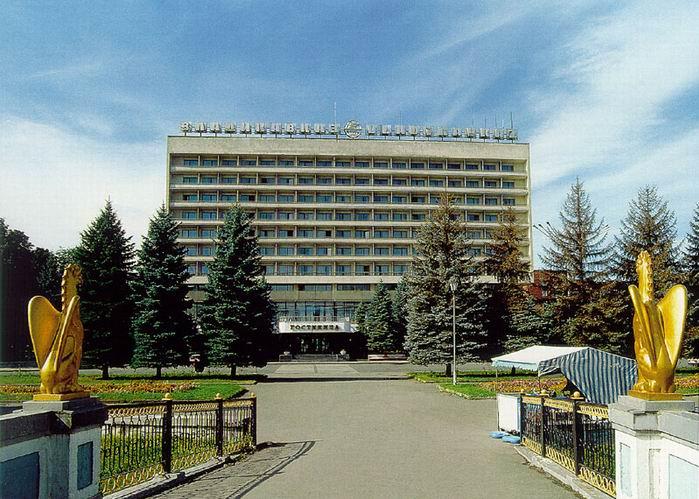 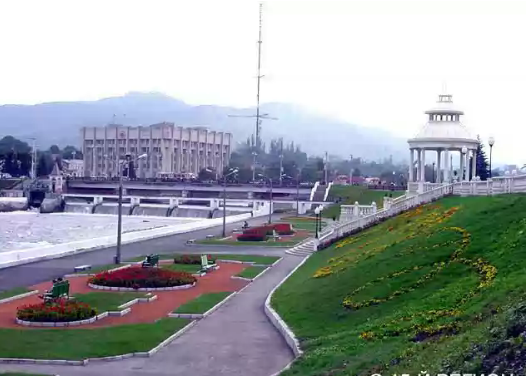 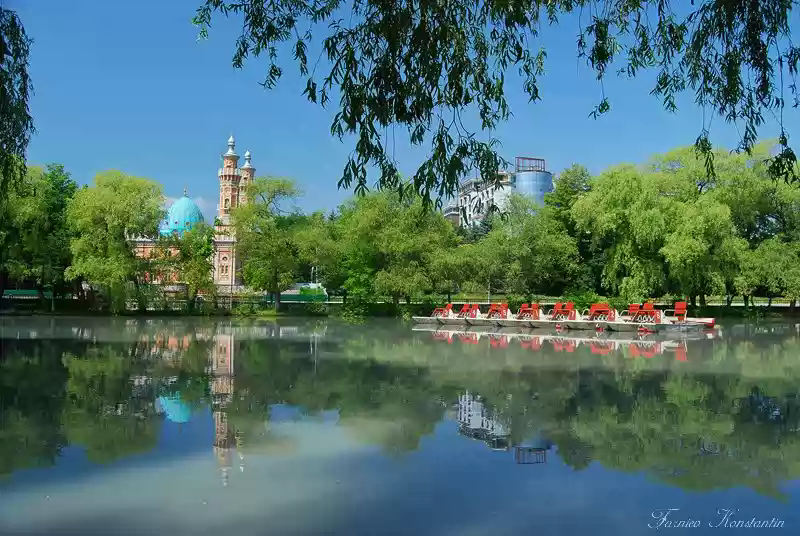 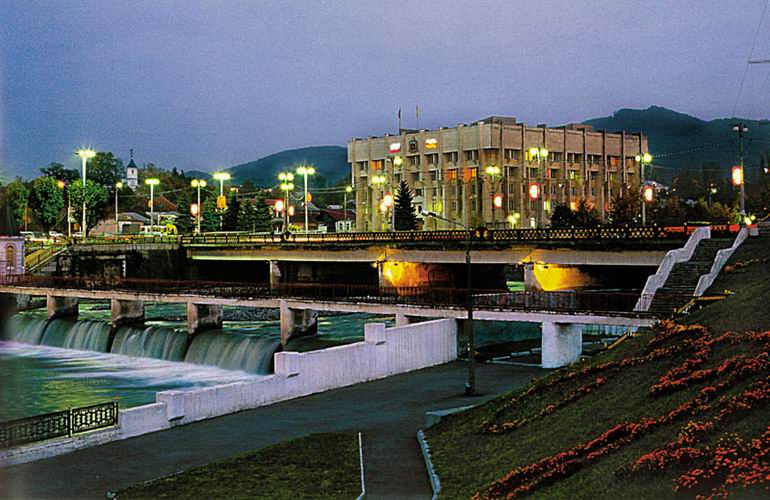 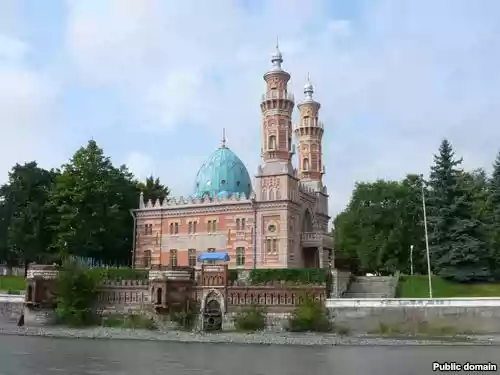 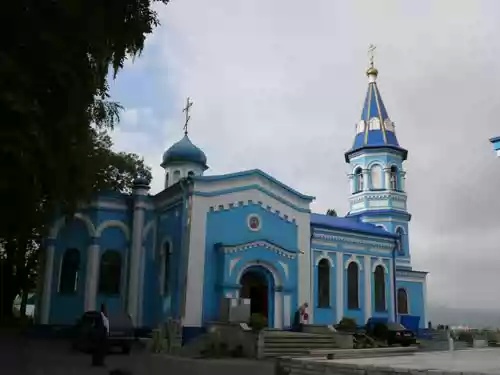 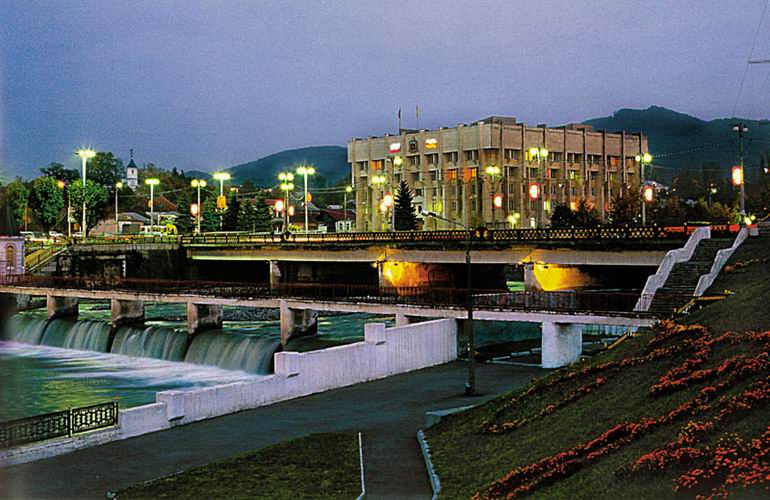 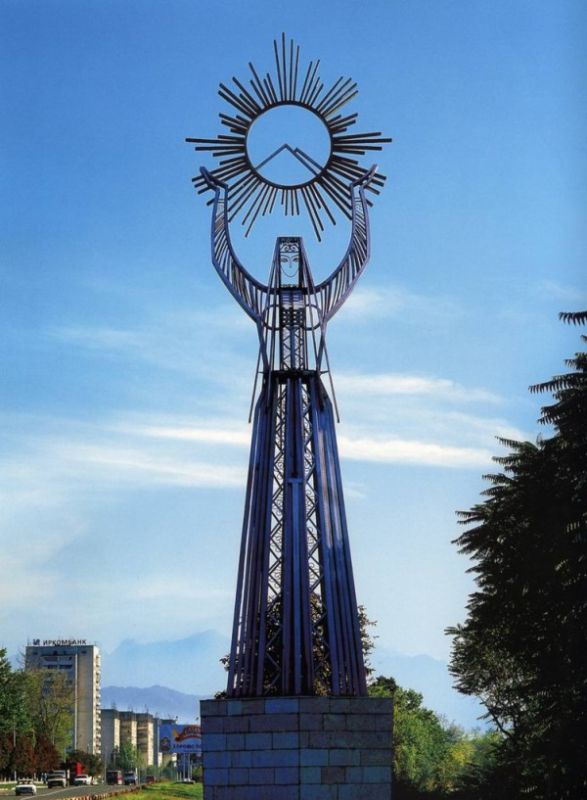 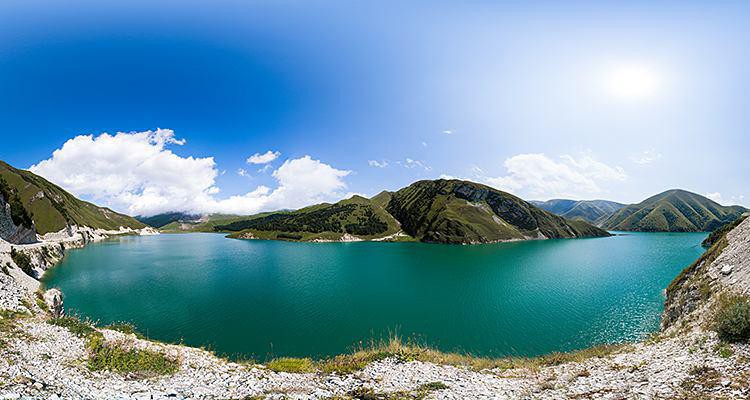 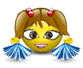 Рефлексия
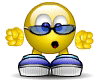 Теперь ты многое знаешь о своём родном крае – Республике Северная Осетия – Алания. я надеюсь, что ты будешь любить и оберегать свой родной край, делать всё для его процветания.
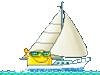 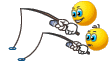 Домашнее задание
Написать сочинение 
«Родной край в истории моей семьи»
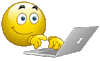 Спасибо за внимание!